Figure 3 Platelet reactivity with a MD of 75 mg of clopidogrel measured with the VN-P2Y12 (PRU ...
Eur Heart J, Volume 33, Issue 10, May 2012, Pages 1241–1249, https://doi.org/10.1093/eurheartj/ehr407
The content of this slide may be subject to copyright: please see the slide notes for details.
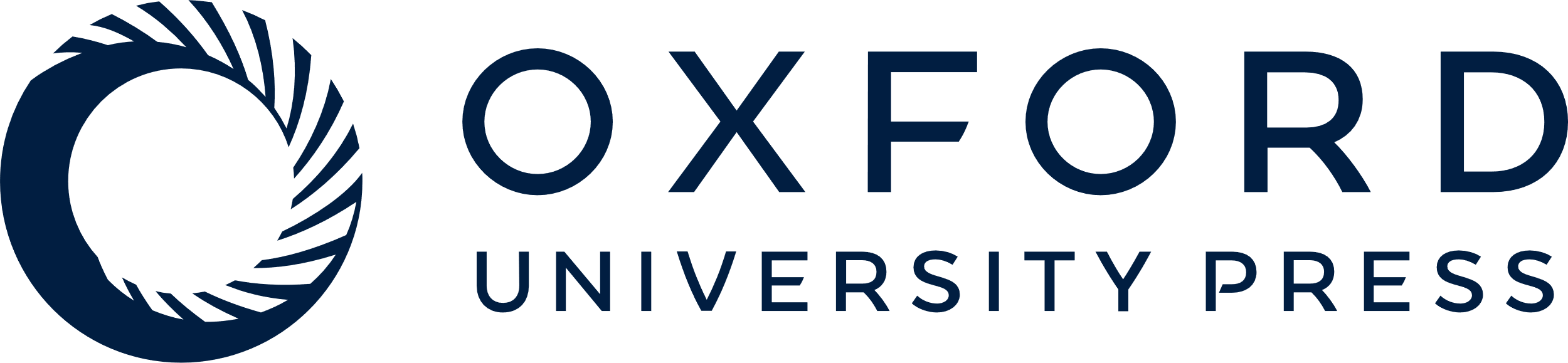 [Speaker Notes: Figure 3 Platelet reactivity with a MD of 75 mg of clopidogrel measured with the VN-P2Y12 (PRU ADP-PGE1) (Y-axis) correlated with age (X-axis).


Unless provided in the caption above, the following copyright applies to the content of this slide: Published on behalf of the European Society of Cardiology. All rights reserved. © The Author 2011. For permissions please email: journals.permissions@oup.com]